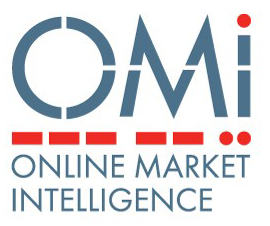 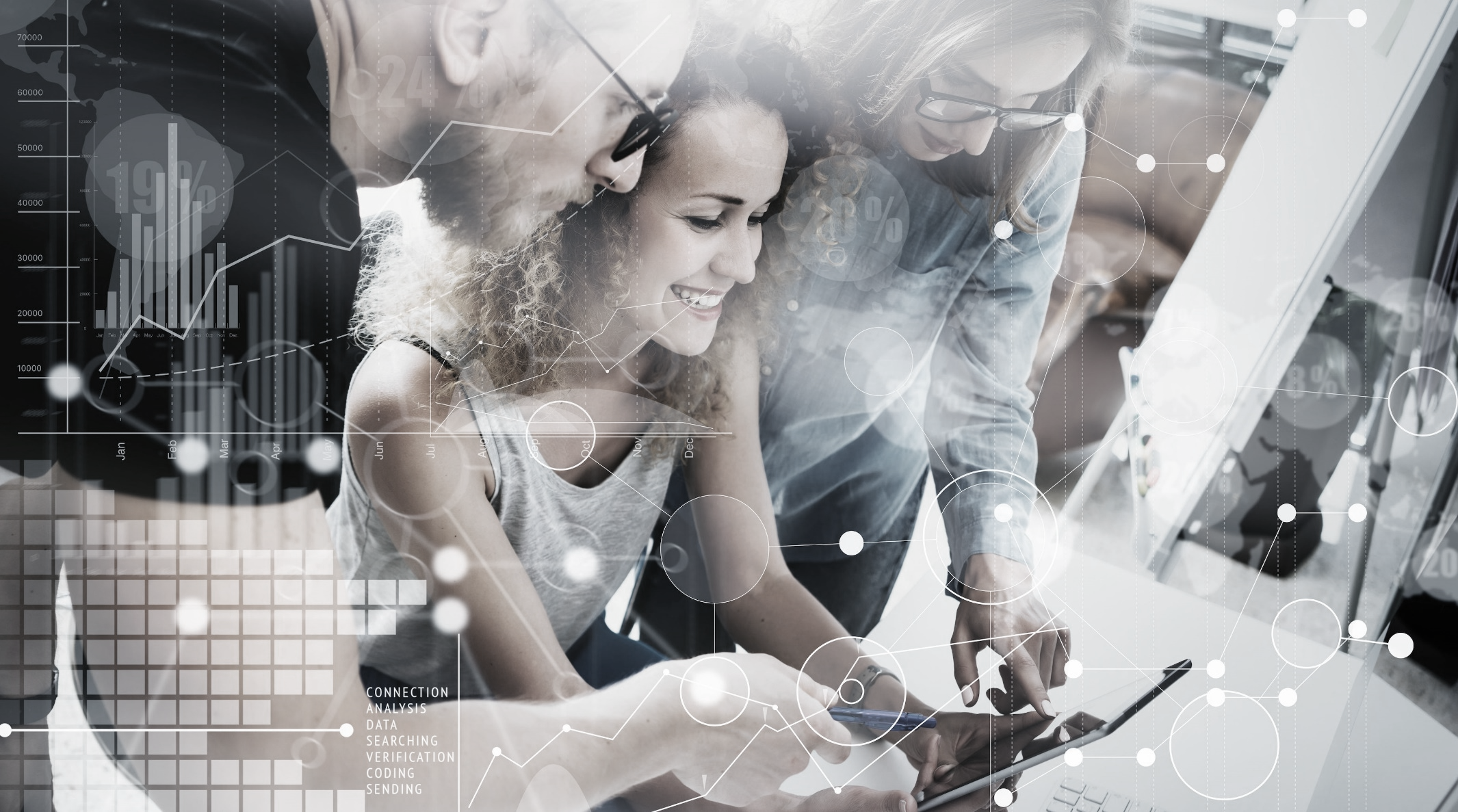 ТЕСТИРОВАНИЕ КРЕАТИВОВ, КОНЦЕПЦИЙ И ИДЕЙ
OMI is the only ISO 20252: 2019 certified online panel provider in Russia
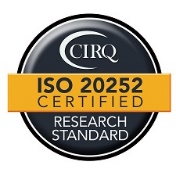 Методики OMI позволяют принимать решения быстро и взвешенно
Теоретический пример. Цифры приведены для примера.
Показатель СВЯЗЬ С БРЕНДОМ рассчитывается на основании соответствия идеи/концепции основным ценностям бренда
ЗАПУСКАТЬ
СРЕДНЯЯ СВЯЗЬ С БРЕНДОМ
65%
42%
Концепция  1




Концепция 2




Концепция 3
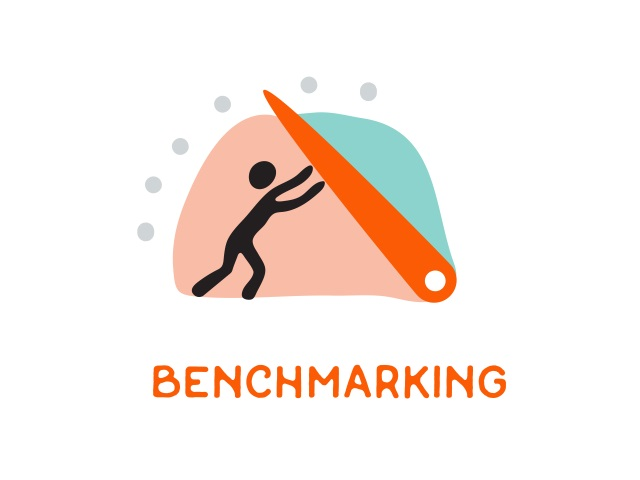 НЕ ЗАПУСКАТЬ
СРЕДНЯЯ СВЯЗЬ С БРЕНДОМ
С каждым новым тестом формируются категориальные нормы, которые позволяют сравнивать результат и анализировать динамику
36%
37%
ЗАПУСКАТЬ
ВЫСОКАЯ СВЯЗь С БРЕНДОМ
67%
68%
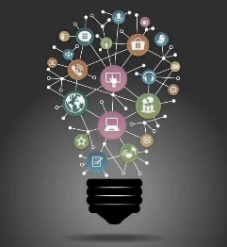 Индекс «ЗАПУСКАТЬ/НЕ ЗАПУСКАТЬ» показывает потенциал идеи/концепции продукта/услуги и рассчитывается на основании вопросов о намерении воспользоваться/купить, понятности и уникальности
2
Интерактивные анкеты вовлекут респондента в процесс исследования
Анкета стимулирует респондентов активно участвовать
и продуманно отвечать на вопросы
Ранжирование
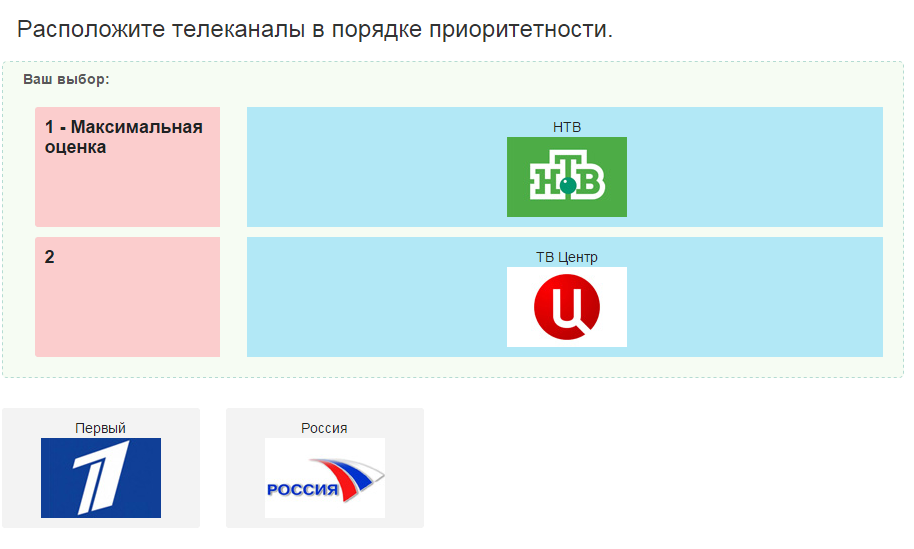 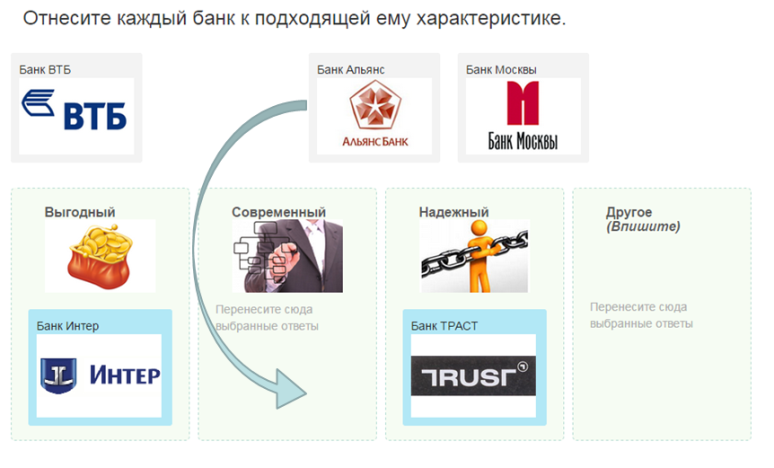 DRAG & DROP
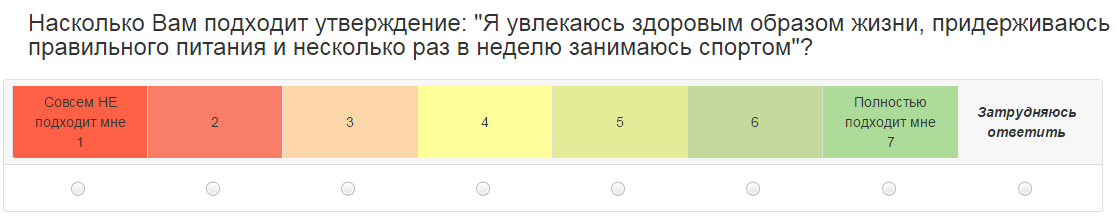 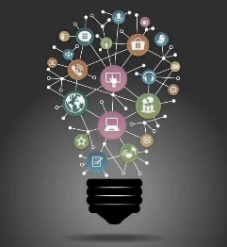 Цветовая
шкалы
Click-тесты позвонит расширить возможности диагностики
2. Зональный клик-тест: тестируемое изображение заранее разделяется на отдельные области (зоны) и любой клик респондента фиксируется как выбор одной из них.
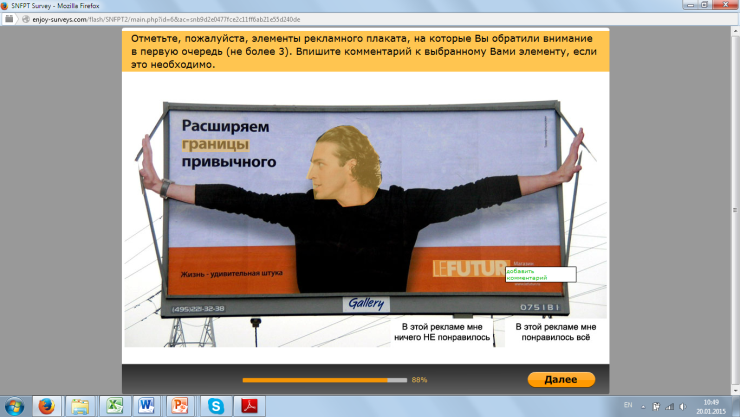 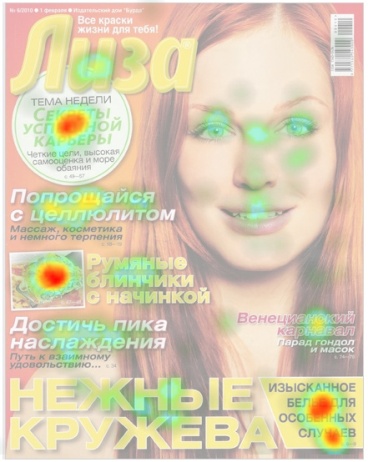 1. Координатный клик-тест: сохранение точной координаты клика, анализ в виде «тепловых карт»
3. Текстовый клик-тест:  частный случай зонального клик-теста. «Зоной» является слово, словосочетание или предложение, которое можно отметить.
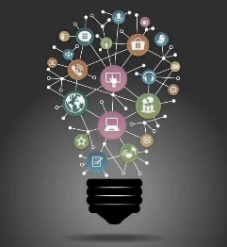 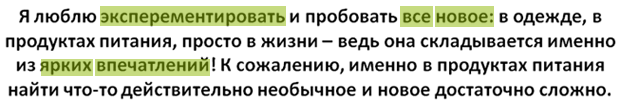 Shelf-тесты помогут выбрать наиболее подходящую упаковку для Вашего продукта
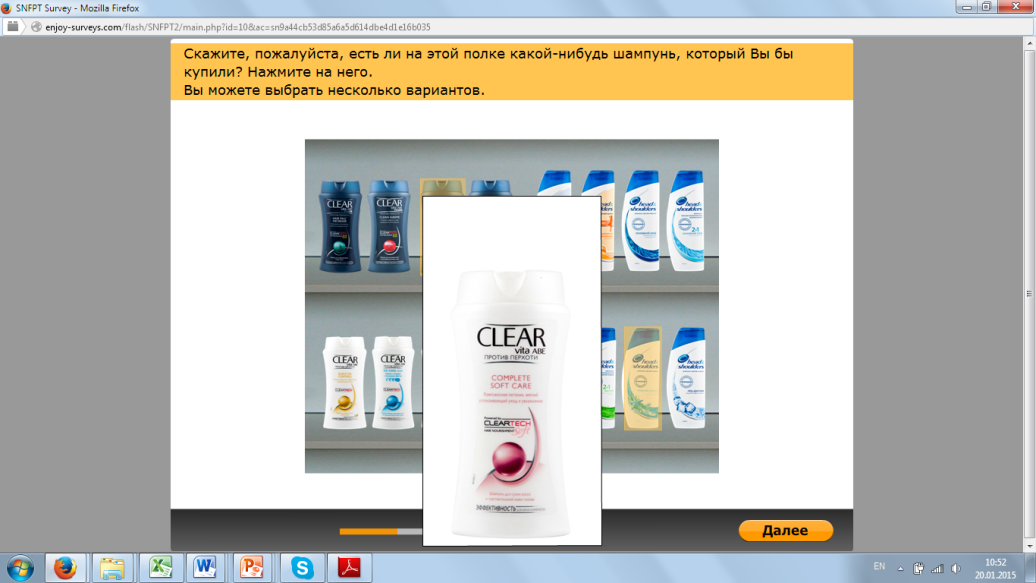 Интерактивные полки
Детальное изучение продукта (3D вращение)
Рандомизация продуктов на полке
Симуляция интернет-покупки: с возможностью ограничения по сумме покупки и без
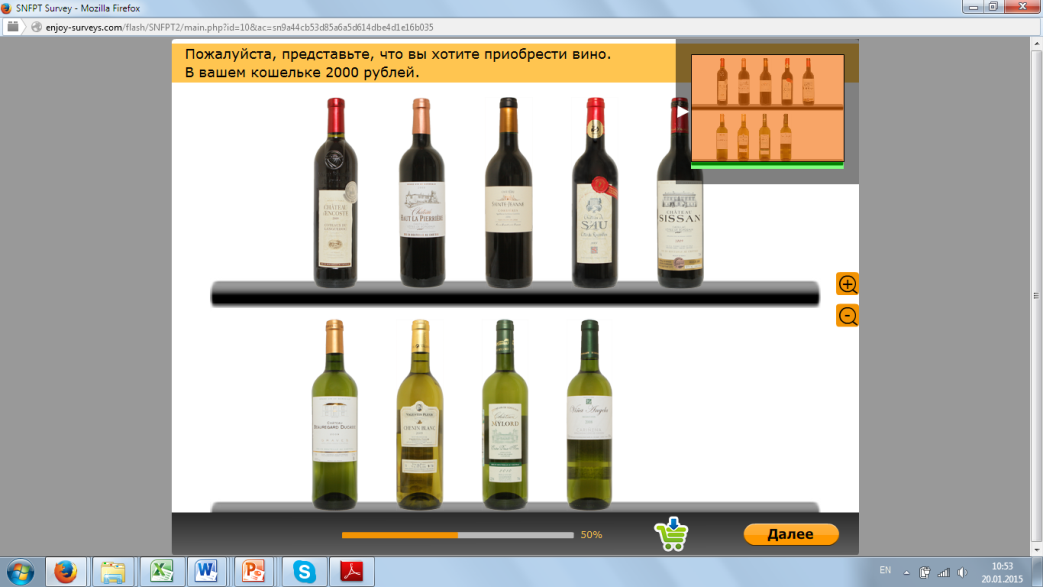 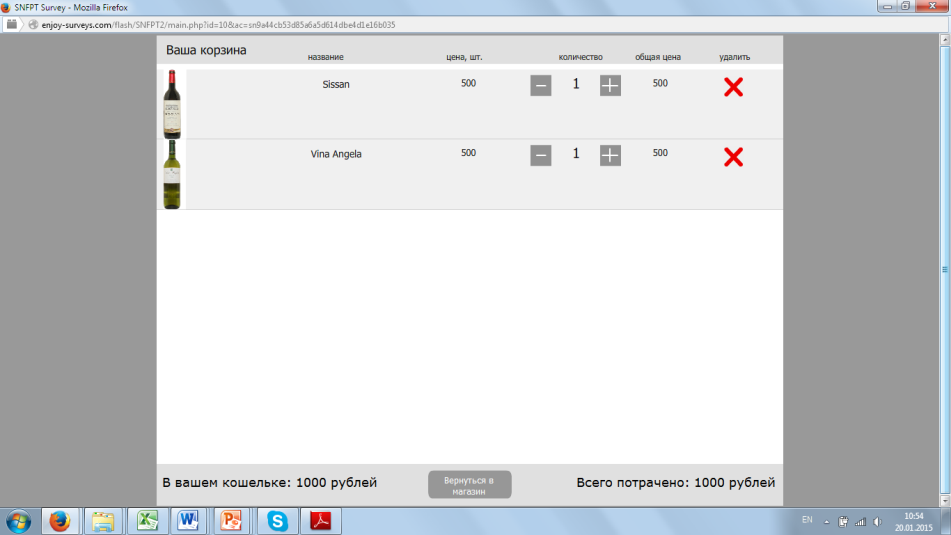 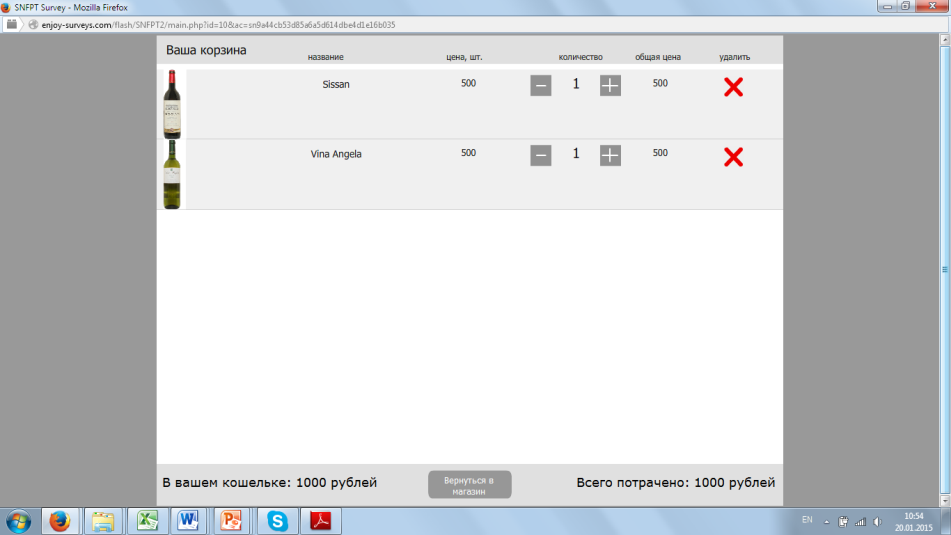 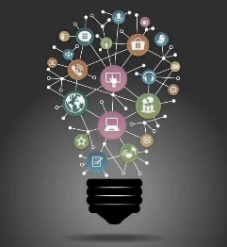 Наши Клиенты
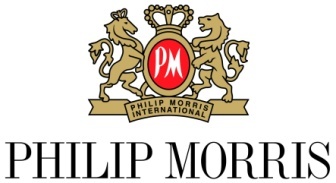 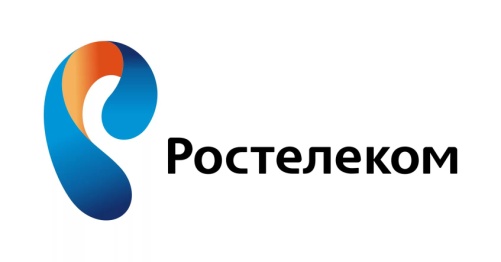 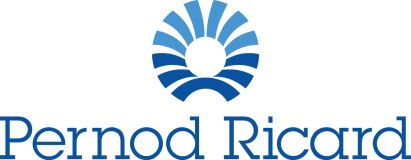 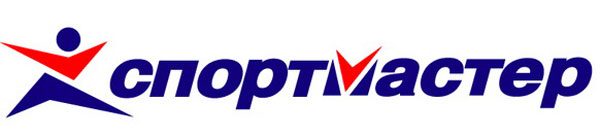 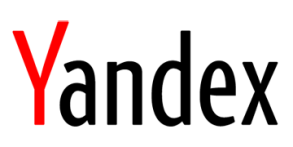 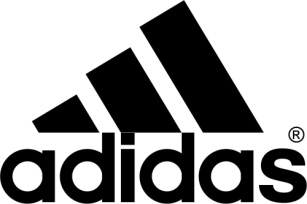 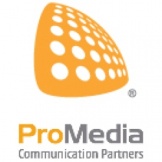 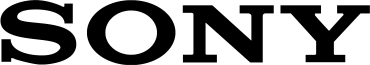 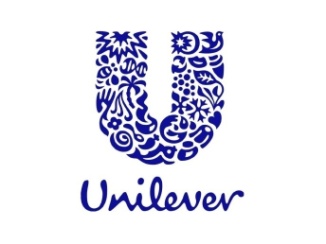 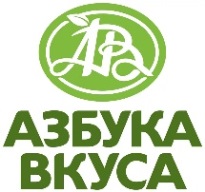 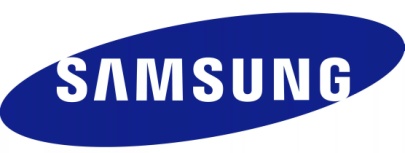 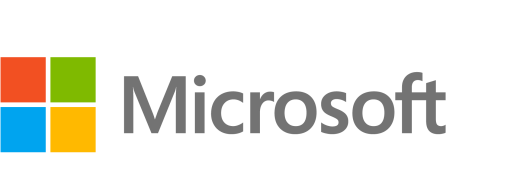 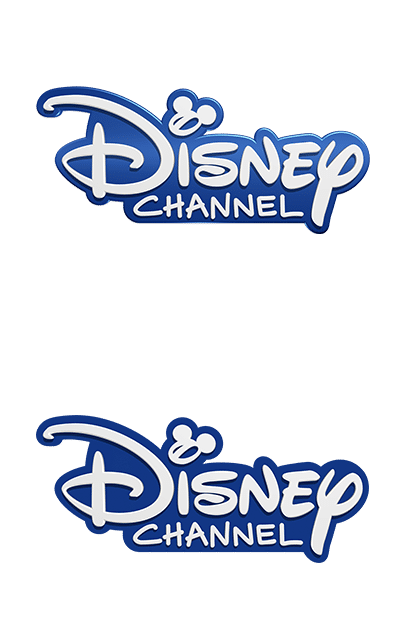 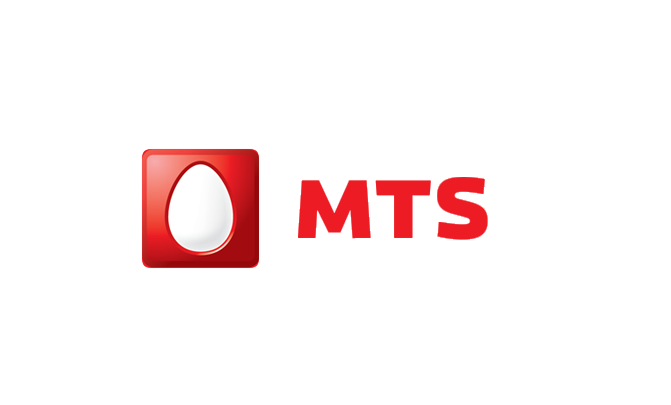 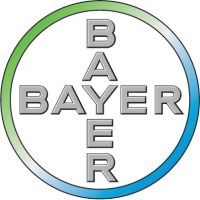 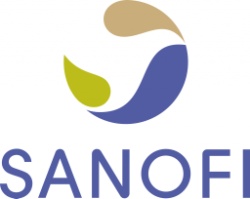 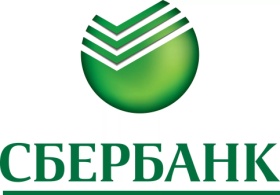 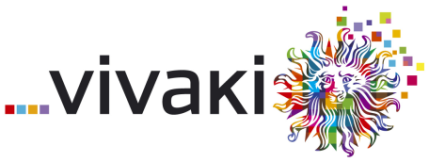 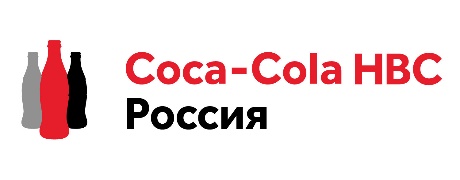 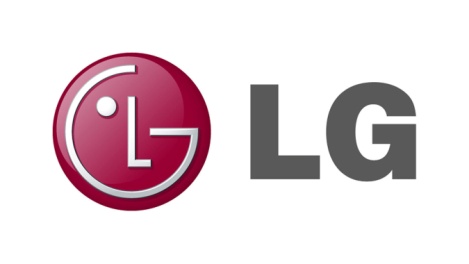 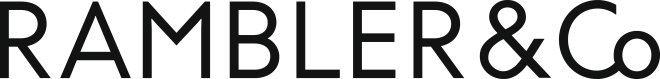 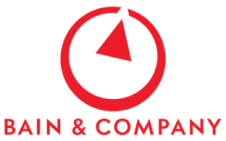 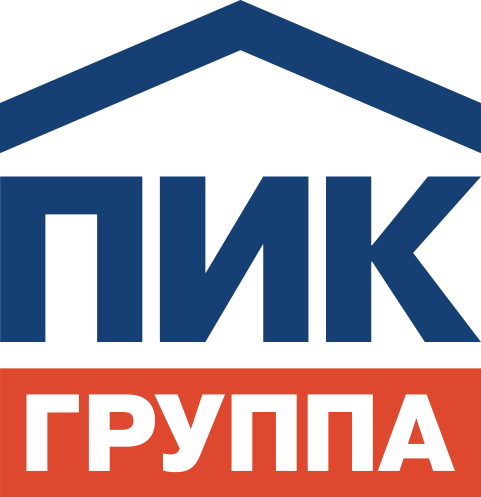 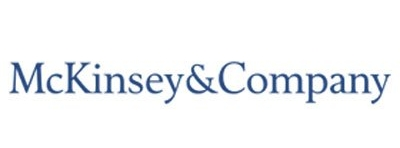 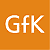 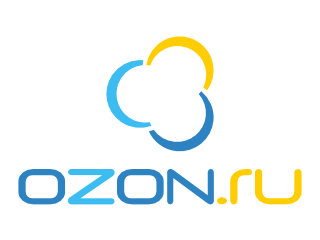 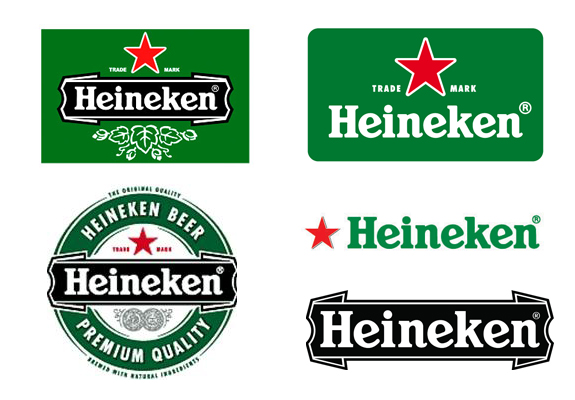 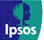 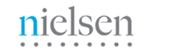 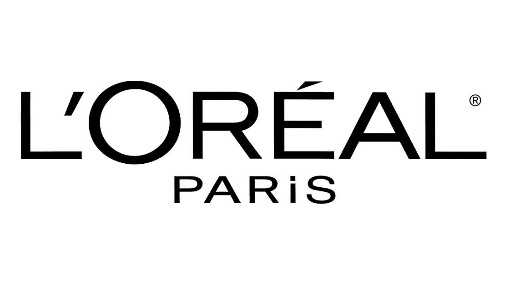 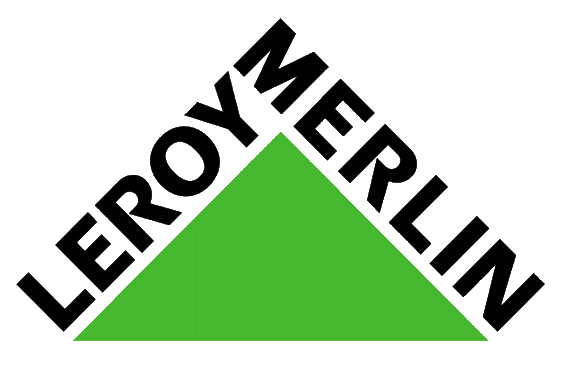 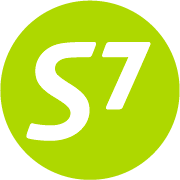 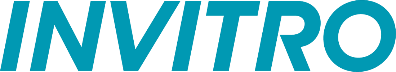 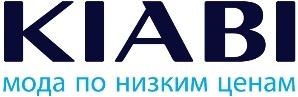 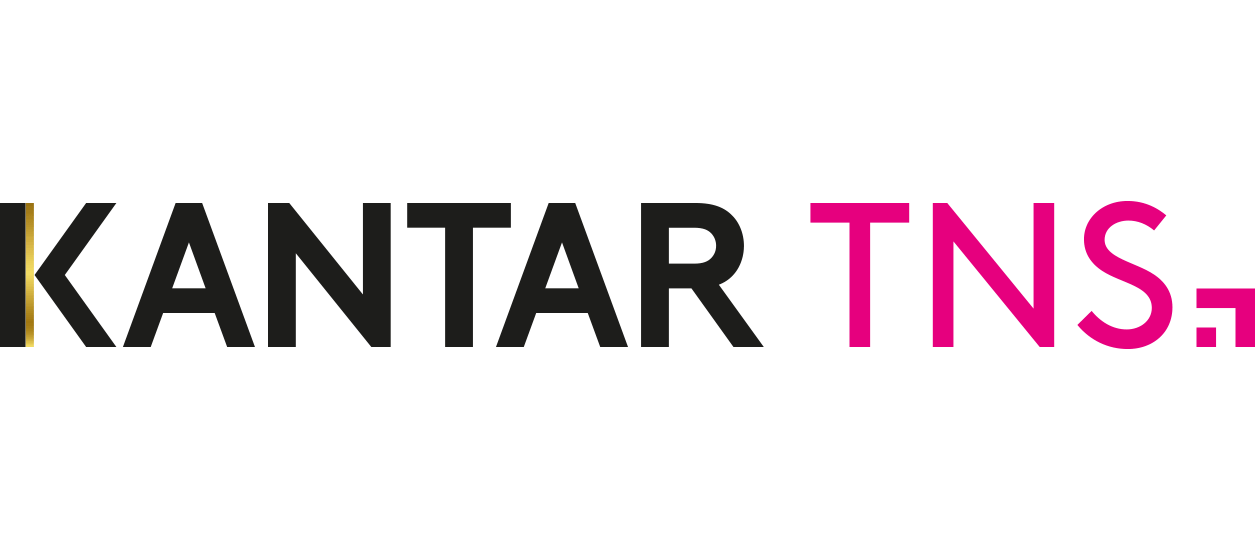 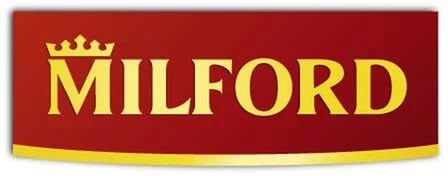 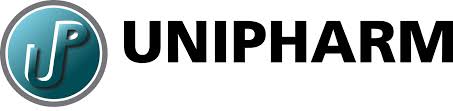 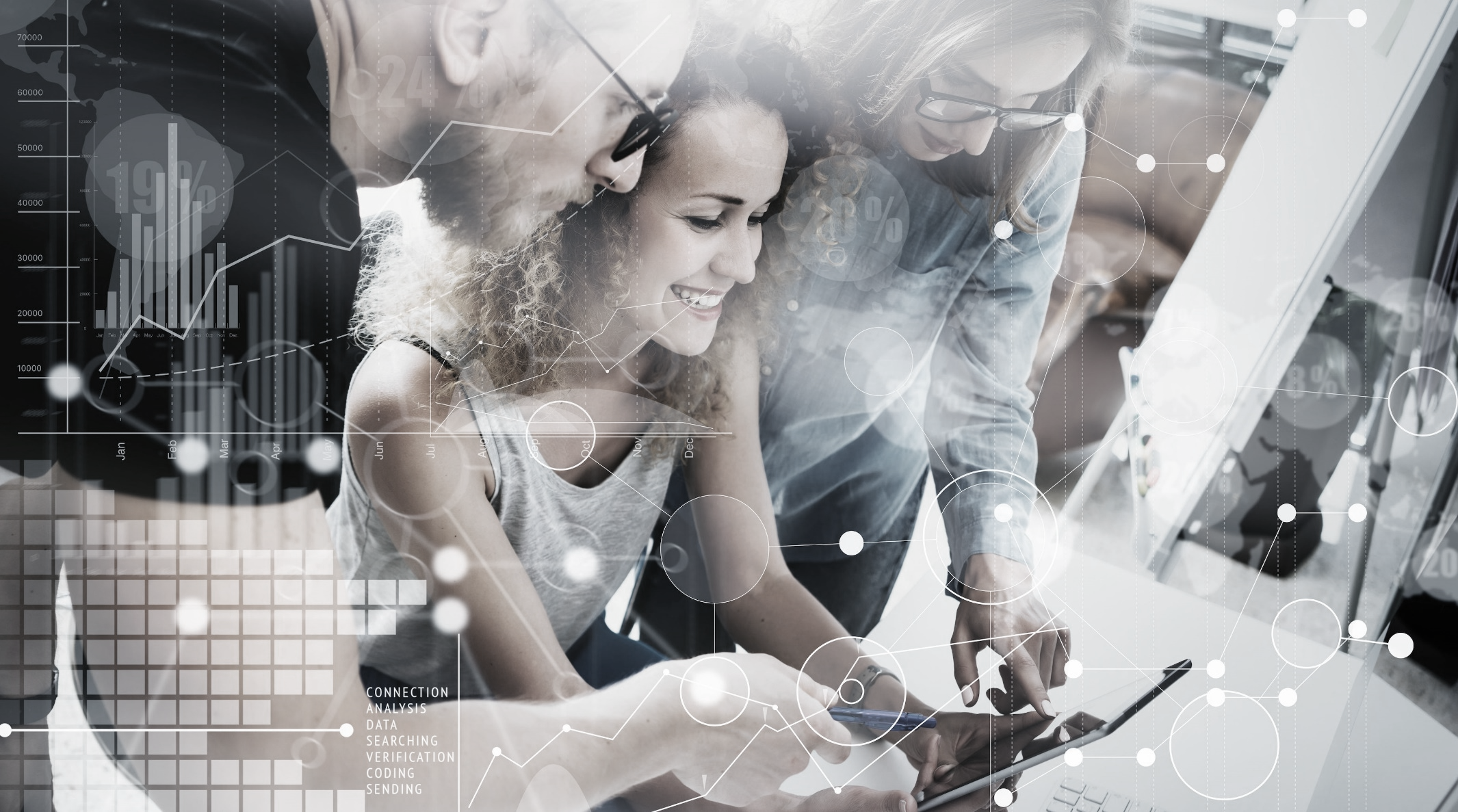 Контакты
+7 (495) 660 94 15
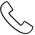 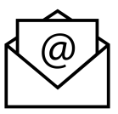 zapros@omirussia.ru
www.omirussia.ru
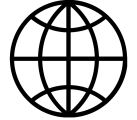